Мастер - Класс
Роспись по бересте
Учитель изобразительного искусства
Свежинцева Надежда Павловна
МОУ «Основная общеобразовательная школа №7» 
г. Ленинск-Кузнецкий
Русские березки
Материалы и инструменты
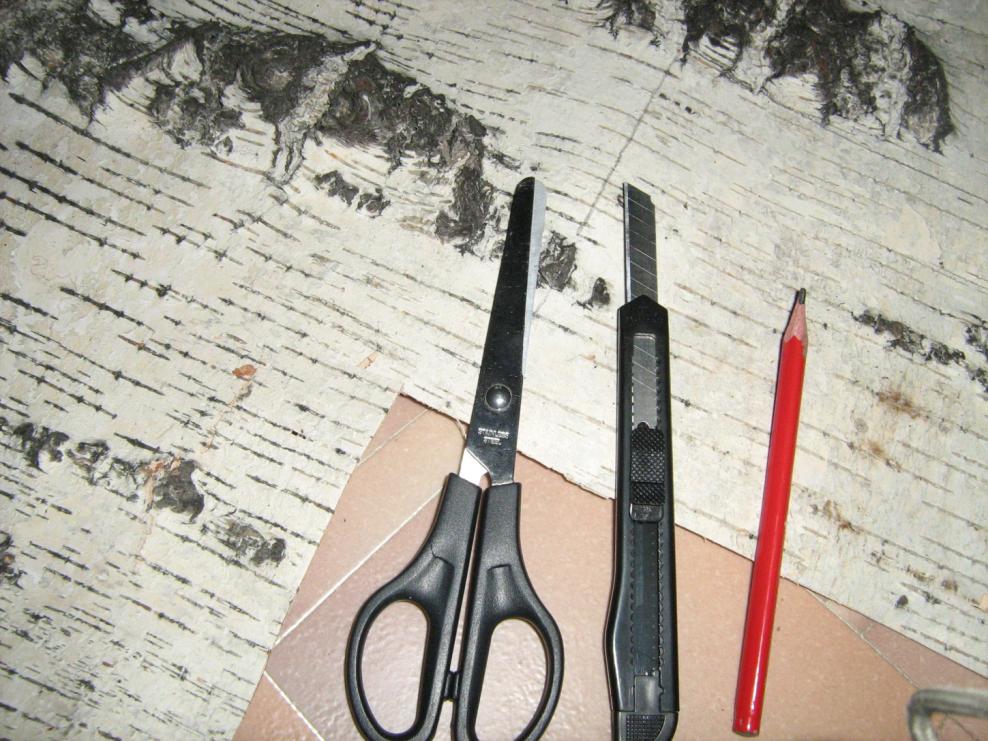 Выбор формата работы
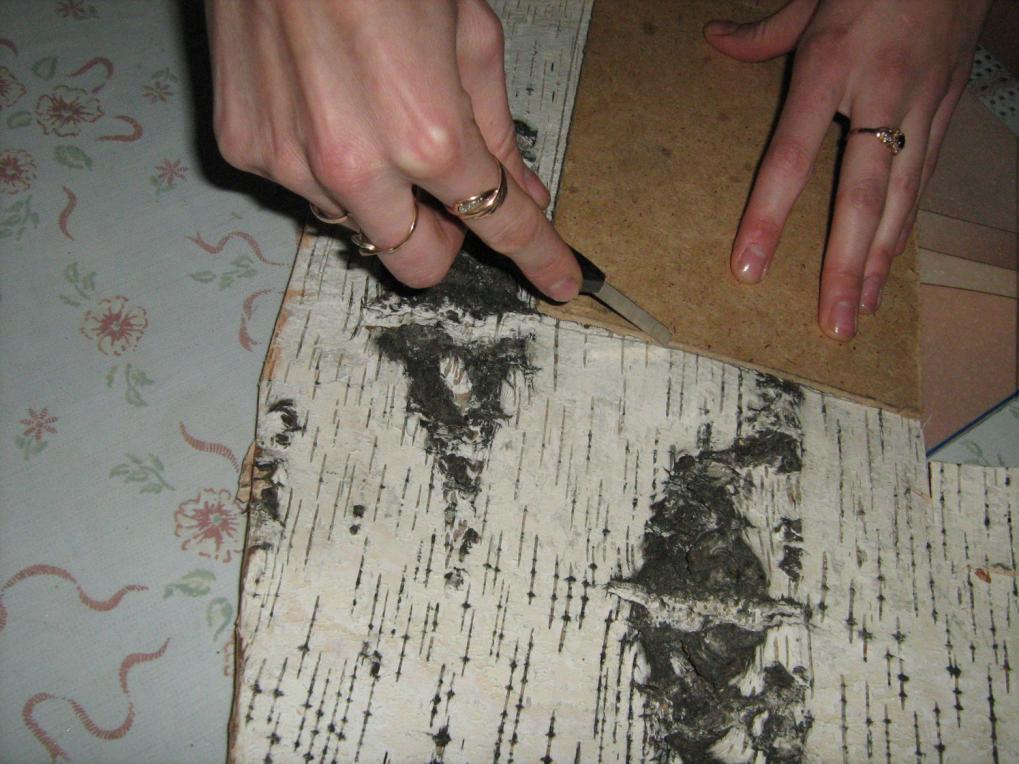 Вырезаем по контуру
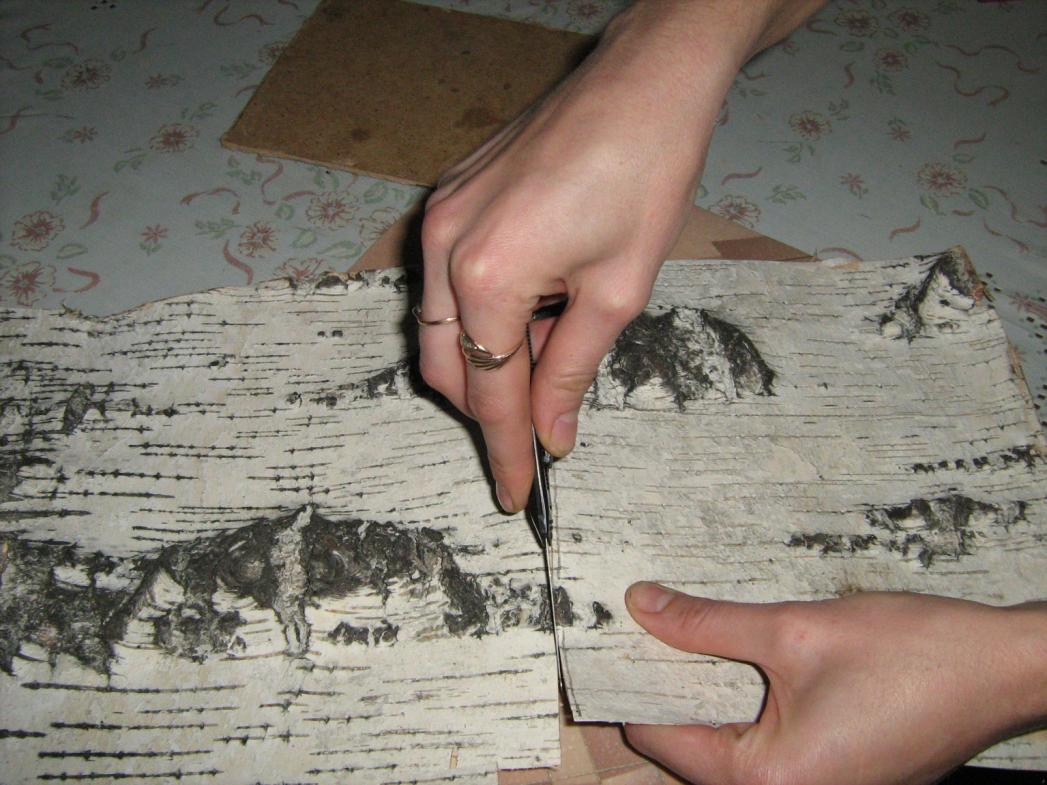 Подготовить основу
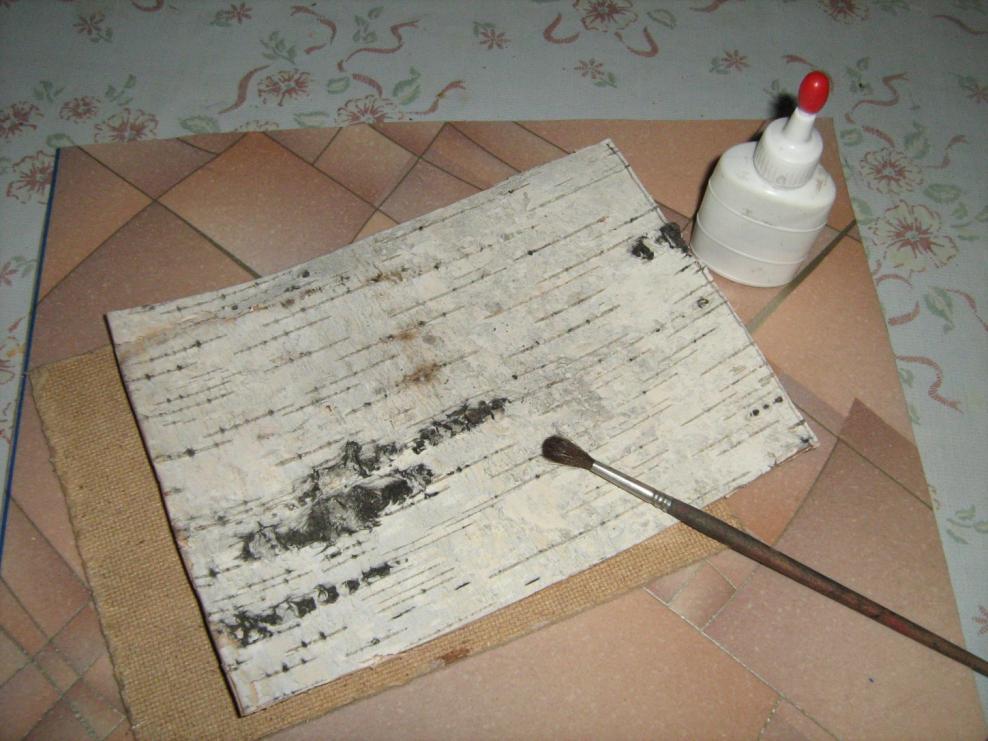 Приклеить бересту к основе, положить под пресс
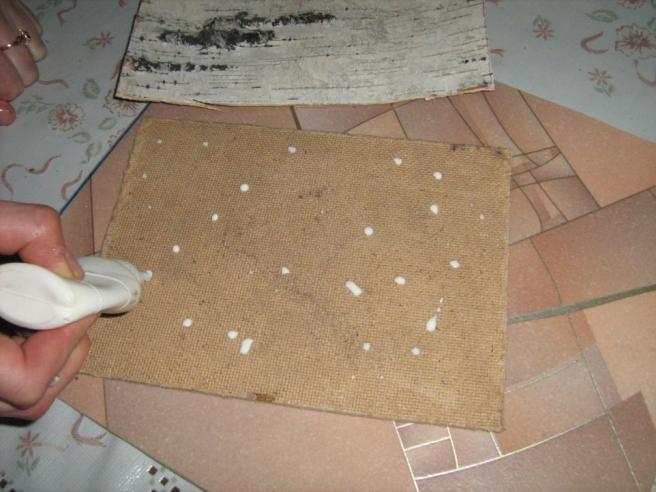 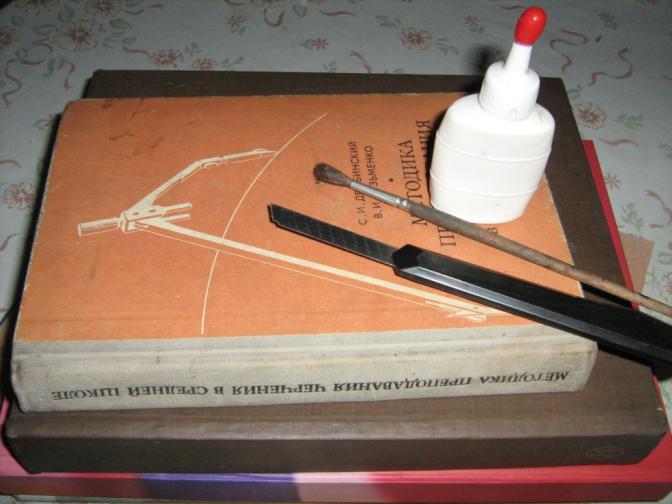 Готовимся к росписи
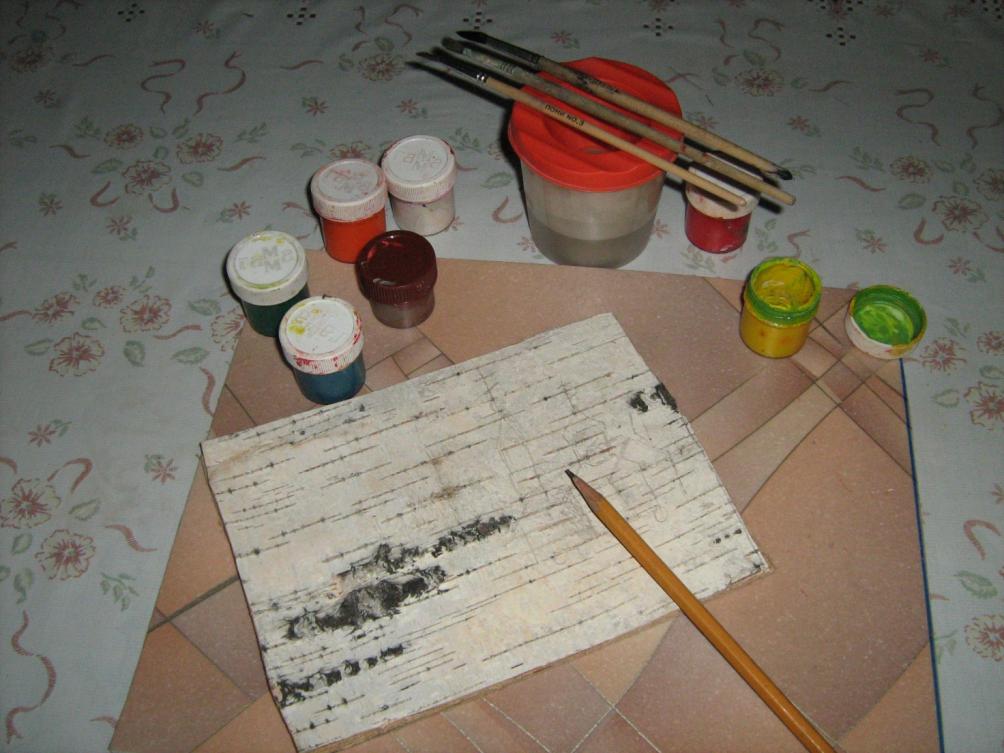 Намечаем композицию
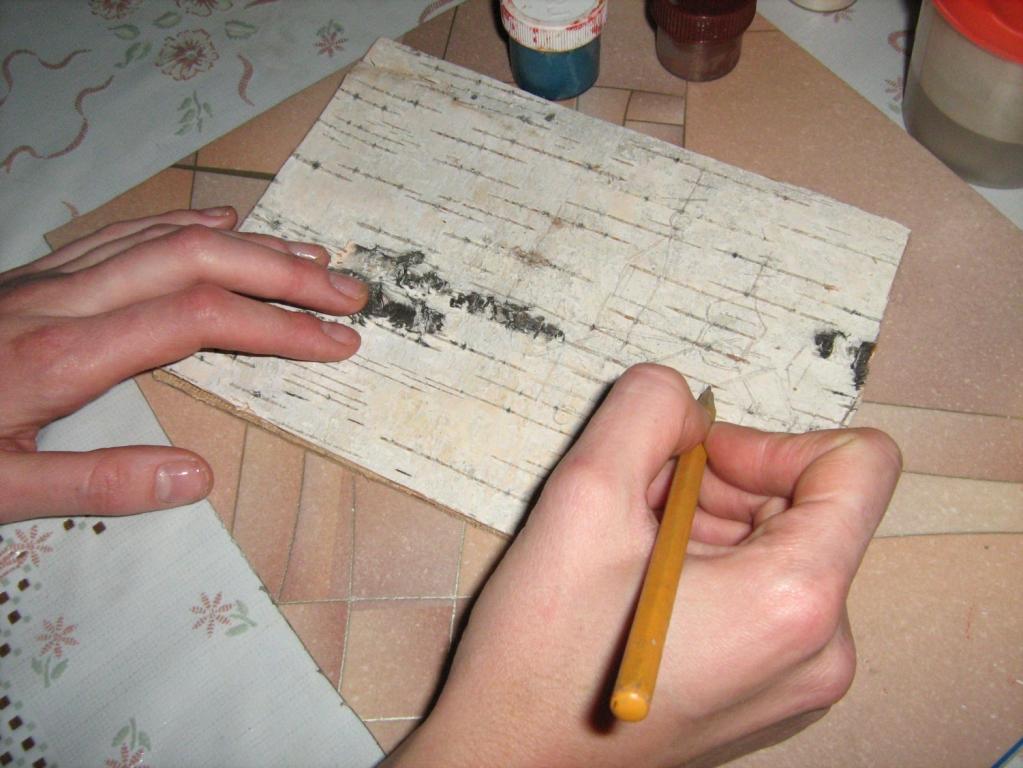 Работа кистью
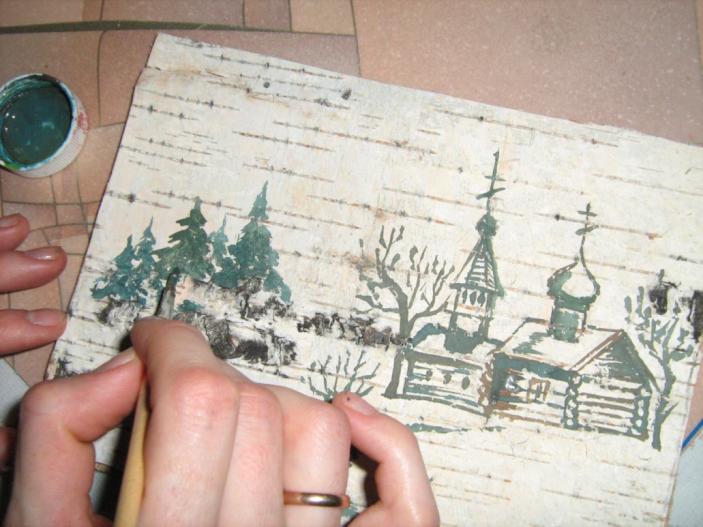 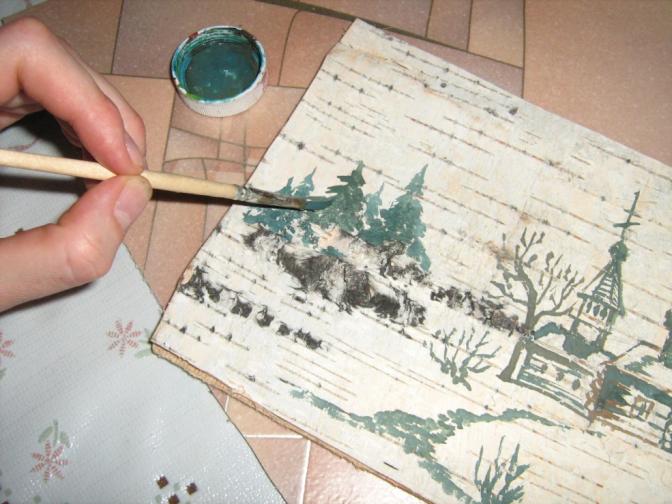 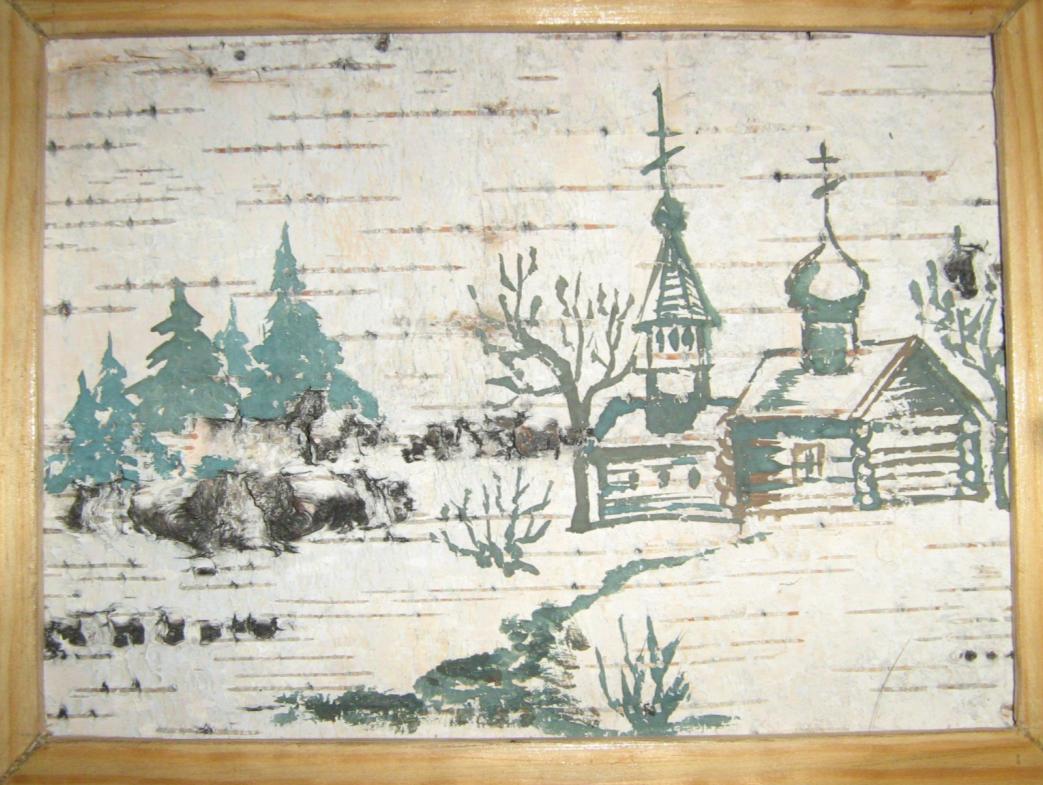